Modelo de tutoría universitaria para el acompañamiento de becarios y becarias
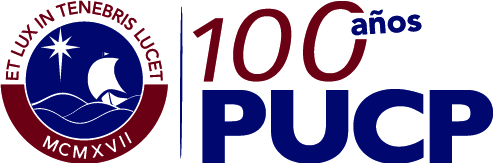 Modelo de tutoría universitaria para el acompañamiento de becarios y becarias: el caso de B18 en el ciclo 2016-2
El programa de tutoría para becarios en la PUCP: bases del trabajo
Características de la población elegida
Aplicación del programa de tutoría en Becarios B18 en el ciclo 2016-2
Metodología
Dificultades
Recursos
Reflexiones finales
I. El programa de tutoría en la PUCP
II. Características de la población elegida
Alto número de becarios B18
II. Características de la población elegida
II. Características de la población elegida
Incremento drástico del número de ingresantes al ciclo 2016-2
N= 285
II. Características de la población elegida
Las características y requisitos  de la beca son diferentes, en el primer ciclo, para alumnos de ciencias y letras:
[Speaker Notes: Datos sobre las carreras más elegidas en EEGGLL]
III. Aplicación del programa de tutoría en Becarios B18 en el ciclo 2016-2
Objetivo del primer ciclo: Propiciar la adaptación del alumno al espacio universitario
III. Aplicación del programa de tutoría en Becarios B18 en el ciclo 2016-2
Grupal: talleres (preparciales, adaptación econogrupo)
Detección de necesidades específicas de tutoría según cada alumno
Balance final del ciclo
Renovación de beca
Planificación 2do ciclo
Antes de inicio de clases
Individual: Tutoría según objetivos,
Trabajo general para ampliar redes de alumnos: entre becarios, con profesores, en jornadas de integración
III. Recursos registrados durante la tutoría
III. Recursos registrados durante la tutoría
IV. Reflexiones finales